Section 3: Simple Stellar Structure Models
We explore simple stellar models and some properties of Main Sequence stars. We do not solve the full set of coupled differential equations, rather, we find particular solutions for simplifying assumptions. 

We make further dimensional arguments to see if we can understand more properties of Main Sequence stars.
We consider two prescriptions for the density, (i) constant density, (ii) linear fall off of density. The solutions allow us to see how well our simple scaling arguments perform.
Equations of Stellar Structure
I.


II.


III.
Dimensional Analysis
We first see if we can understand further properties of Main Sequence stars using dimensional analysis. We look at

Mass-Luminosity relationship
Upper and lower mass limits on Main Sequence stars
Mass-radius relationship
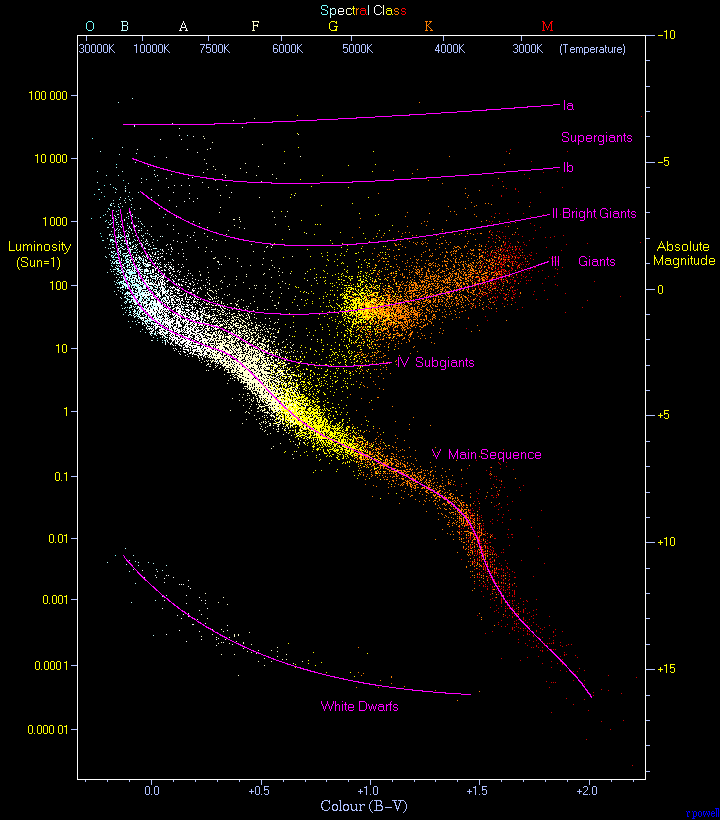 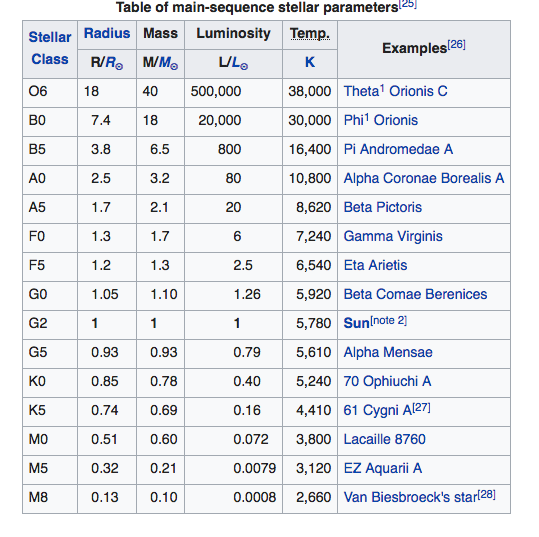 I. Mass-Luminosity relationship
Use dimensional arguments; keep only the non-constant terms,
Scale to the Sun
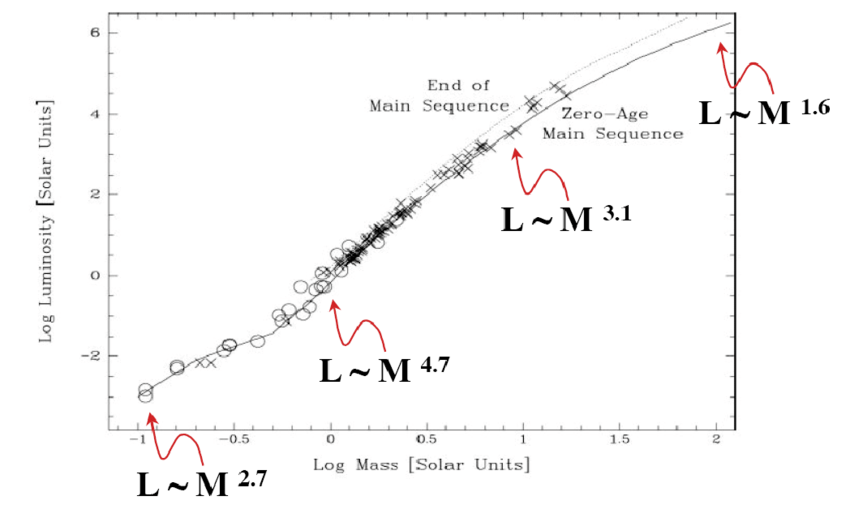 IIa. Main Sequence Upper Mass Limit
Unstable, Eddington Limit
A little high, but in the right ballpark. If not the direct reason likely the correct reason is related.
IIb. Main Sequence Lower Mass Limit



A protostar has not yet ignited nuclear fusion so, as it radiates, it cools and contracts compressing and heating. Eventually, it compresses and heats to the point where fusion ignites in its core and it becomes a star. This happens when its core temperature reaches around 10 million K.
As a protostar contracts and heats, a complication may set in. If the protostar becomes compact enough, quantum mechanical effects become important and we must take account of the Pauli exclusion principle, degenerate gas pressure becomes important.  This happens when uncertainty principle effects, 



are non-negligible. When does this happen?
For a gas with number density n and thermal energy kT, estimate when this happens.

n implies average particle separation of n-1/3

kT implies average momentum of p = (3mekT)1/2
Quantum effects will be important when
Quantum effects will be important when










The central ρ of a 0.1 M star is ~ 500 g cm-3.  (i) For smaller M, ρ is larger and, (ii) Brown dwarfs, failed stars, have T ~ 106 K. Detailed modeling finds that QM effects are important in stars below 0.08 M.
Section 3: Simple Stellar Structure Models
We explore simple stellar models and some properties of Main Sequence stars. We do not solve the full set of coupled differential equations, rather, we find particular solutions for simplifying assumptions. 

We consider two prescriptions for the density, (i) constant density, (ii) linear fall off of density. The solutions allow us to see how well our simple scaling arguments from Section 2 perform.

We make dimensional arguments to see if we can understand some properties of Main Sequence stars.
Equations of Stellar Structure
I.


II.


III.
1(i). What does an equilibrium, spherically symmetric, constant density star look like?

I. Mass Distribution
II. Momentum Conservation
Estimate the central pressure. Let r go to R*,
Central Pressure and Temperature
Estimate Tc. Use the perfect gas law, P = (ρ/μmo)kT, and Solar parameters to find,
III. Energy Conservation
We can’t make further progress unless we know the nuclear energy generation process.
1(ii). What does a star with  spherically symmetric,  density distribution, ρo(1-r/R*),  look like?

I. Mass Distribution
II. Momentum Conservation
Central Pressure and Temperature
Estimate Tc. Use the perfect gas law, P = (ρ/μmo)kT, and Solar parameters to find,